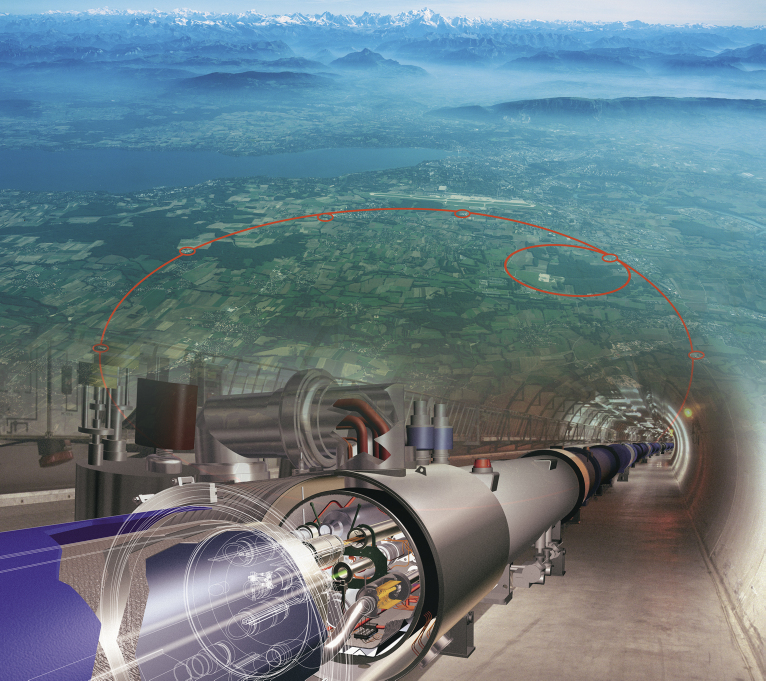 A Detecção de Partículas Elementares
Ricardo Gonçalo com slides de Alberto Palma
Masterclass 2014
22 de Março, Évora
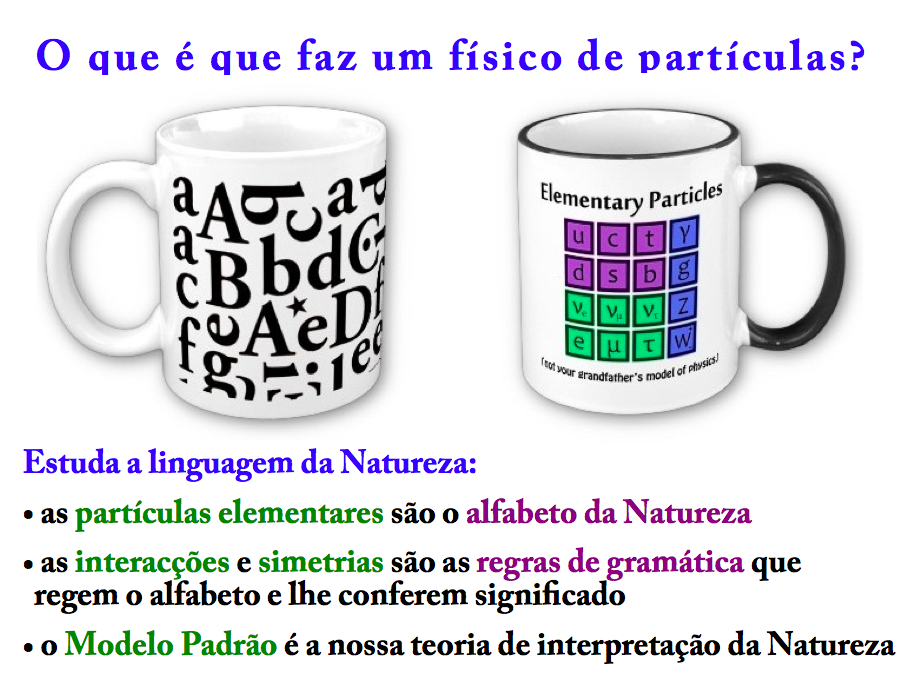 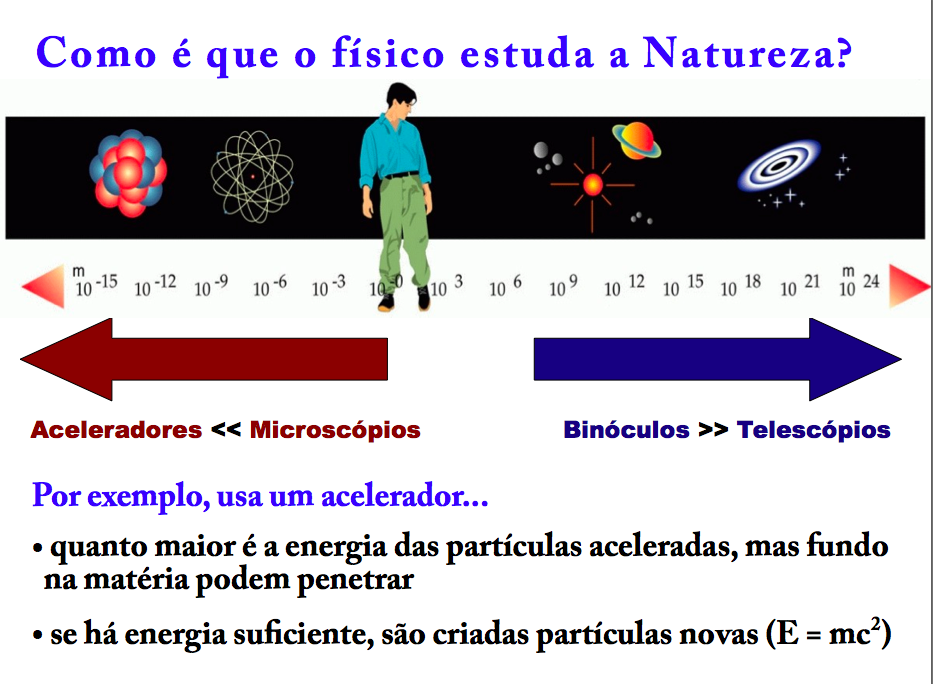 Exemplo de um acelerador...
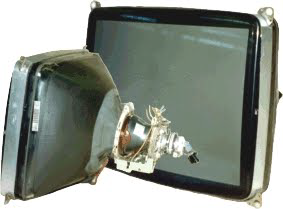 Tubo de raios catódicos 
 fonte de partículas
 campos electromagnéticos 
para as acelerar e guiar
 meio de detecção (detector)
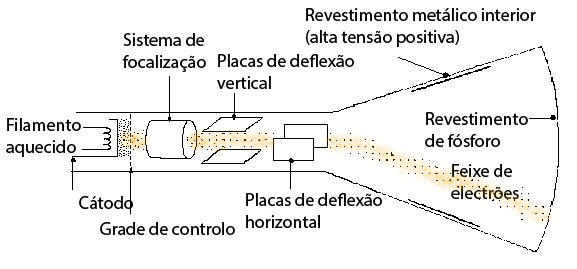 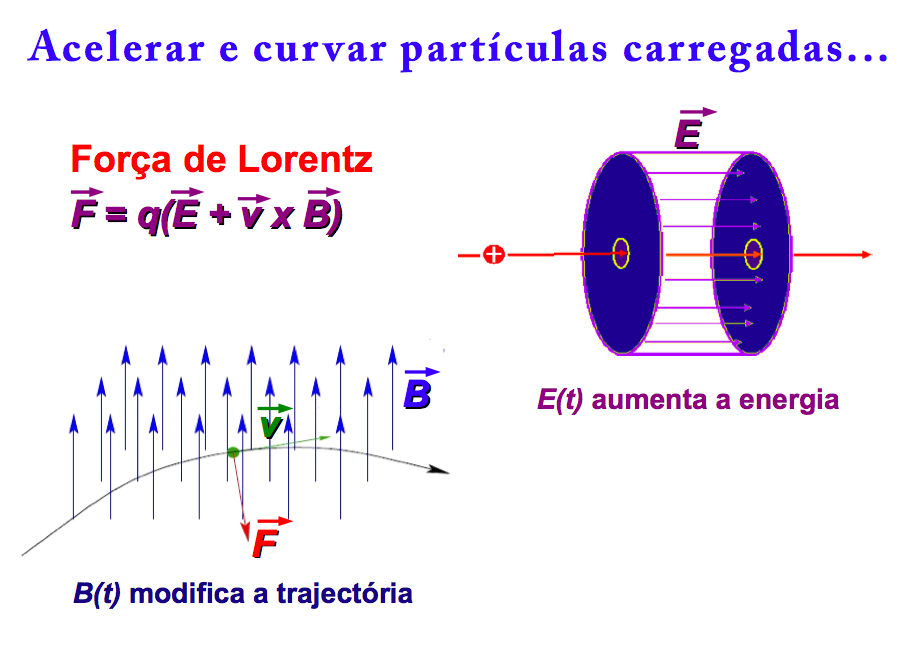 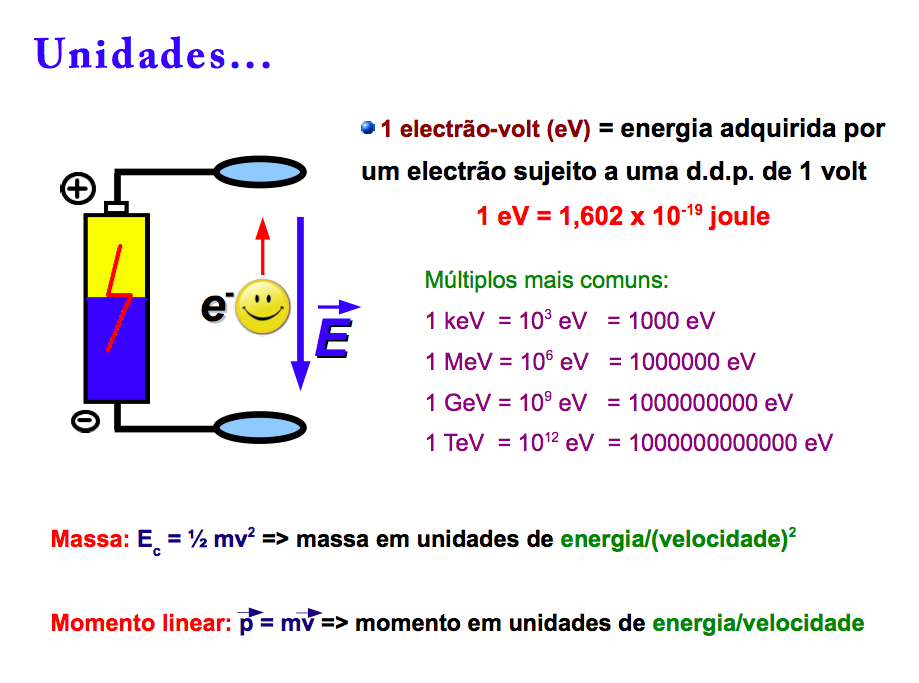 Complexo de aceleradores do CERN
1985: início do projecto LHC 
2008: entrada em funcionamento do LHC
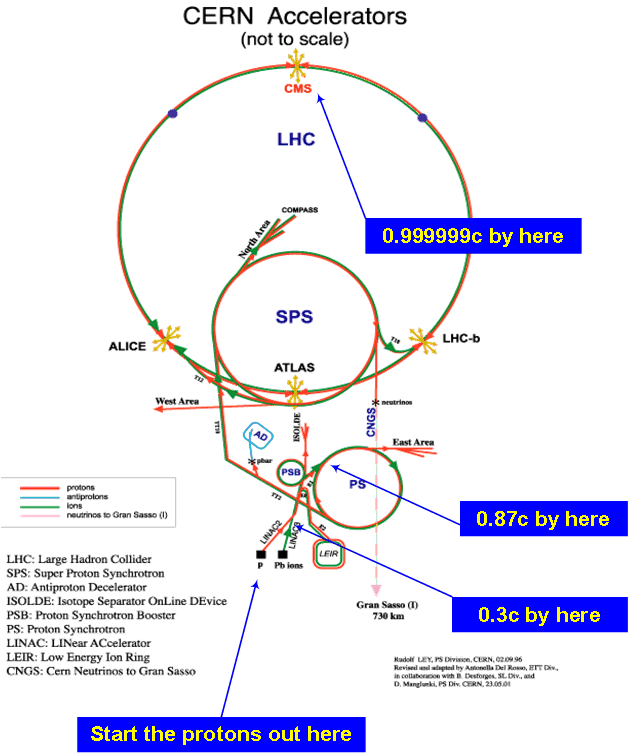 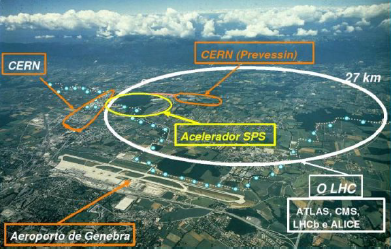 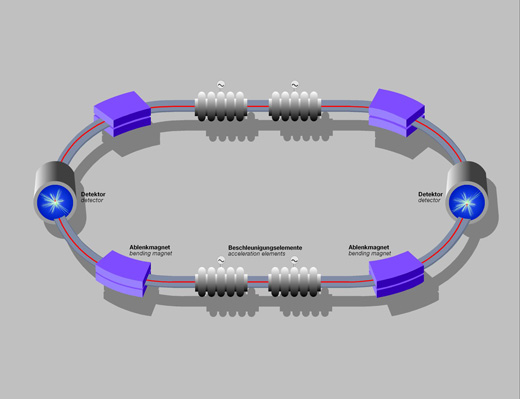 Protões percorrem o anel de 27 km de perímetro 11245 vezes num segundo.
Energia no ponto de interacção
Dois feixes de protões irão viajar a uma Emax = 7 TeV, correspondendo a uma colisão frontal de E = 14 TeV. 600 milhões de colisões terão lugar a cada segundo.
Colisão
Energia útil na colisão: Ecm = 2Efeixe
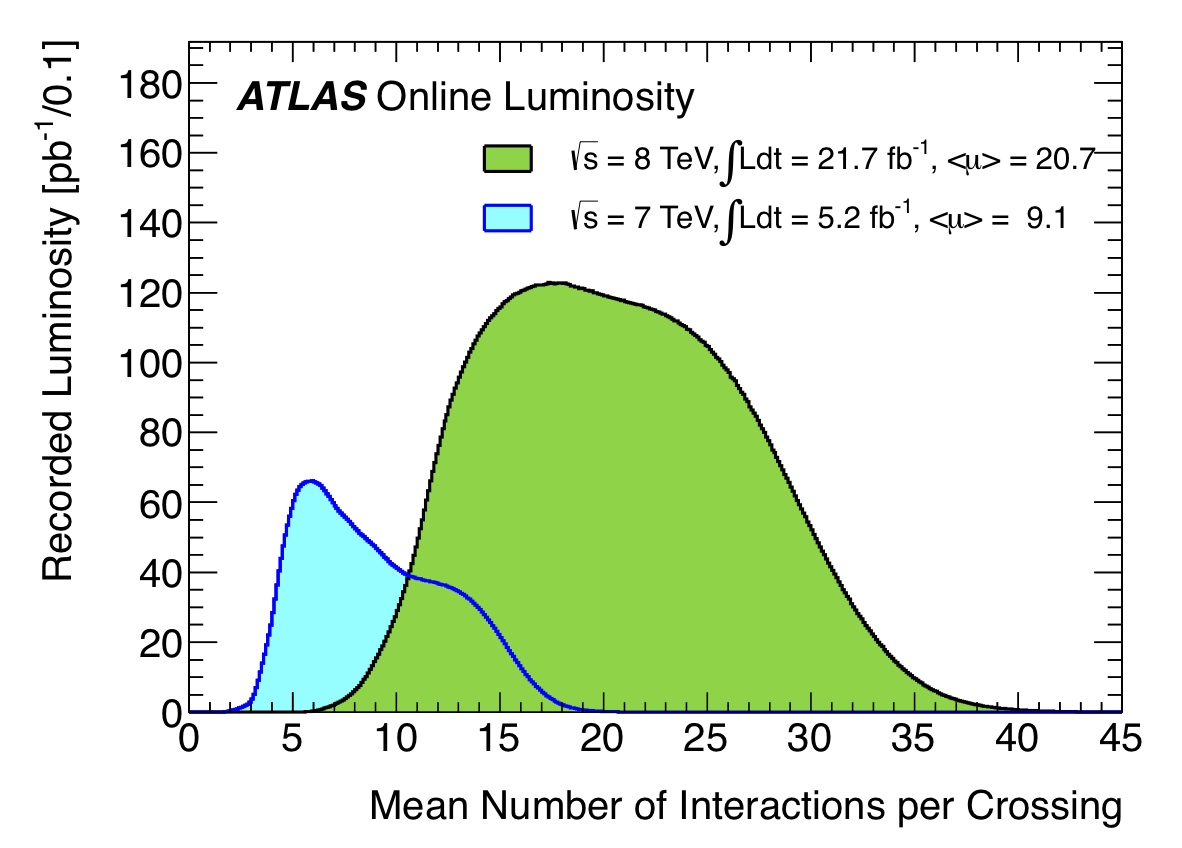 ~1011 protões / grupo
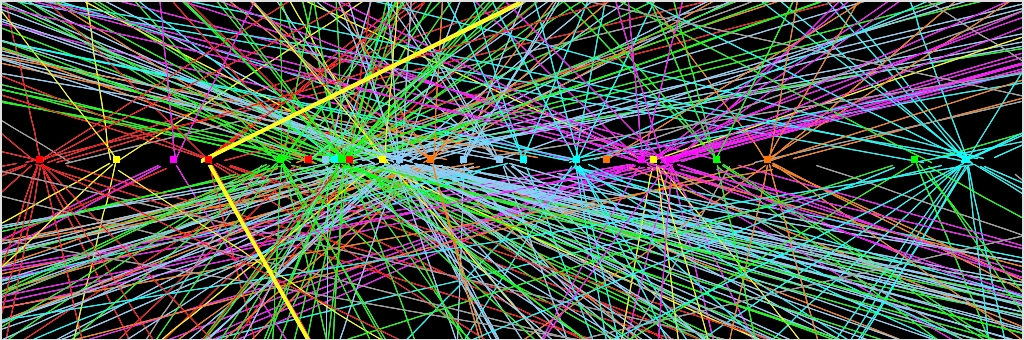 ~20 colisões
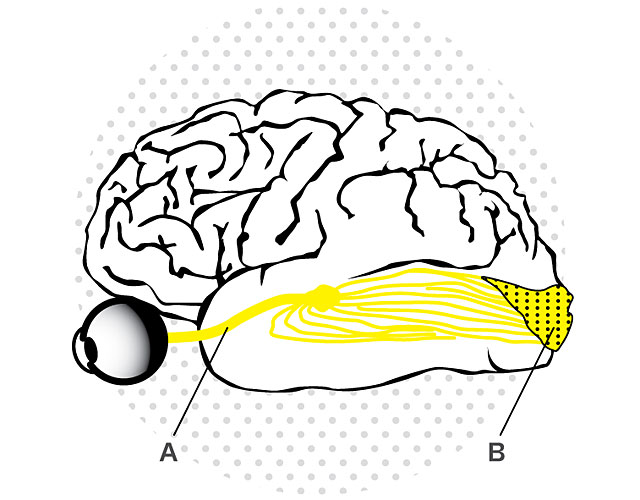 Detectores
Impulsos Eléctricos
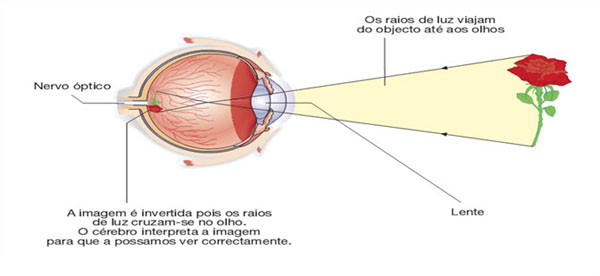 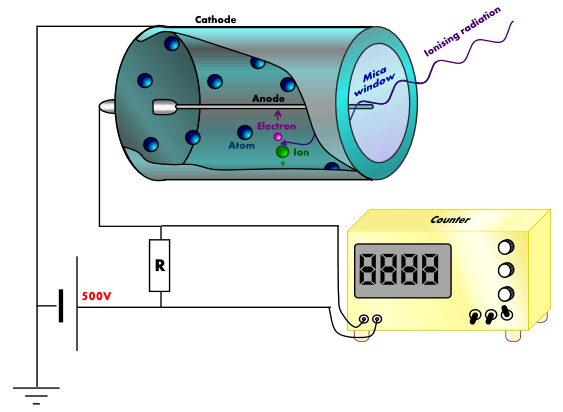 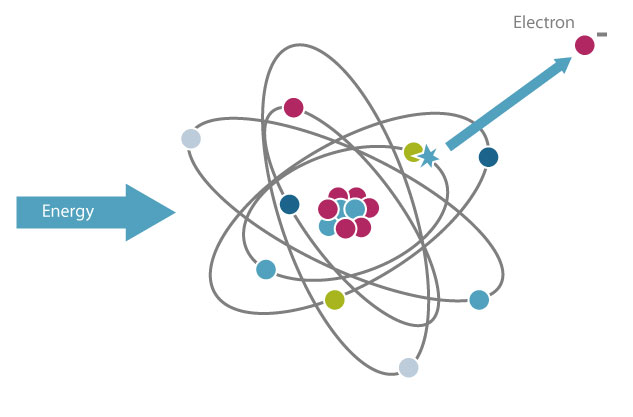 Objectivo: Interacção da partícula com o volume sensível do detector → Sinal macroscópico
  - Sinal eléctrico ou Sinal luminoso → Sinal eléctrico

 Princípio: Aparição de carga Q
- Aplicação do campo eléctrico → deslocamento da carga → corrente i(t) → colecta de carga no tempo t 
- Formação do sinal i(t): ∫ i(t) dt = Q
Profundidade: 50 a 175 metros
CMS
LHCb
ALICE
ATLAS
Gigante ATLAS
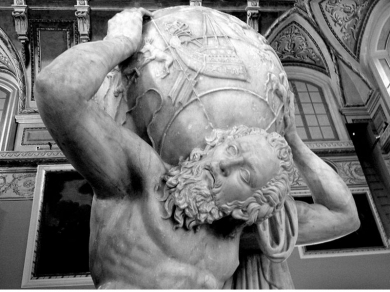 Titã Atlas (mitologia grega): 
 Como castigo por ter desafiado os deuses do Olimpo, passou a sustentar nos ombros o fardo do firmamento para toda a eternidade.
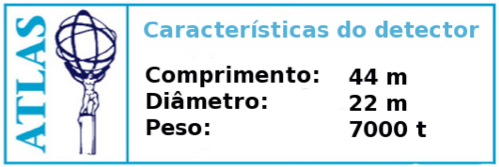 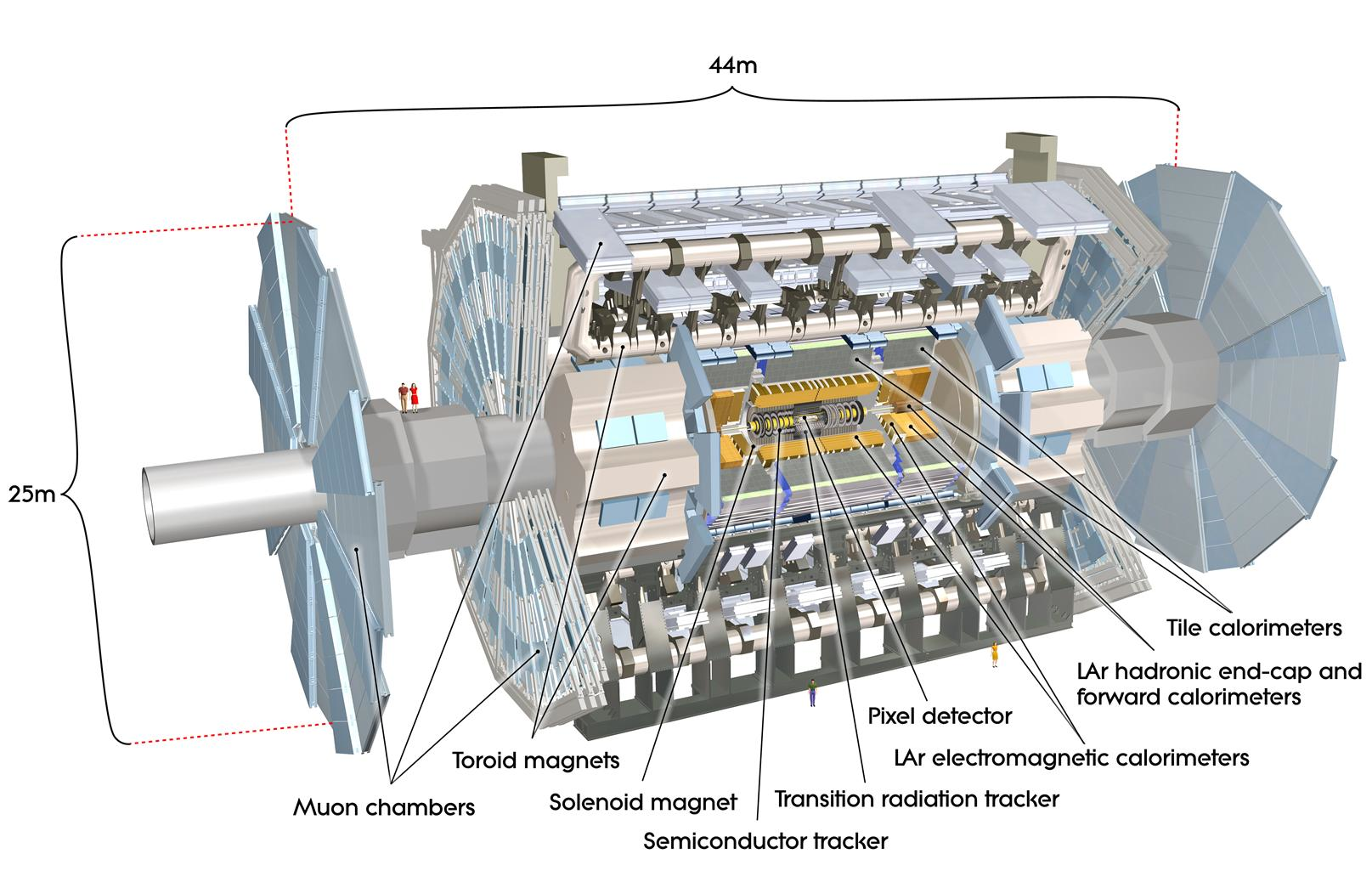 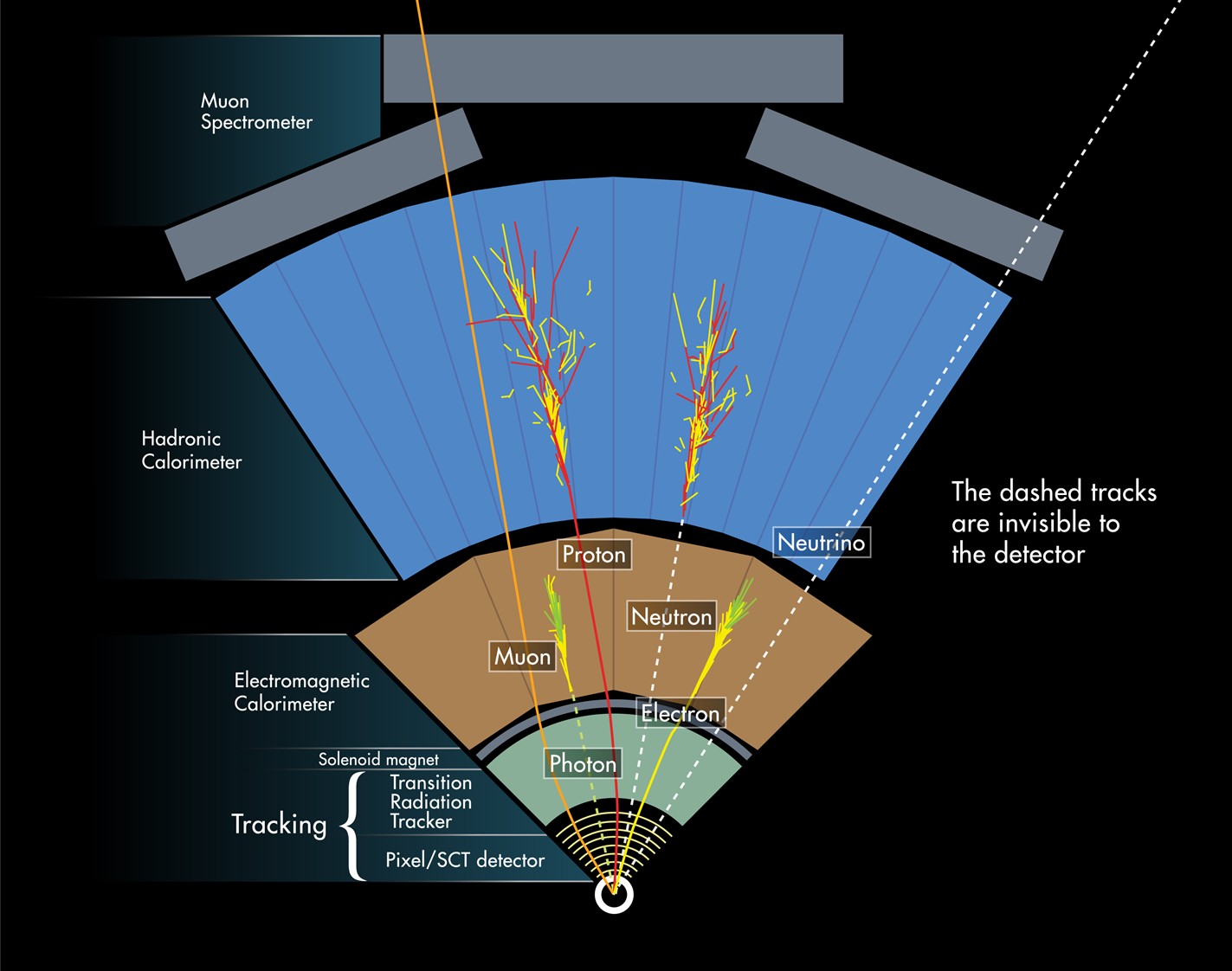 Identificação de objectos (electrões, fotões, jactos, energia em falta)
 Medida da energia
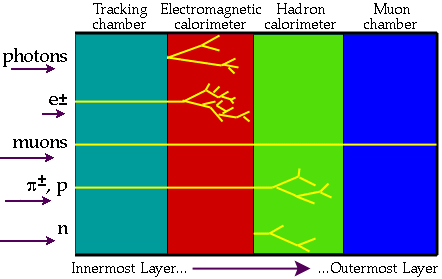 Reconstrução de traços
 Determinação pT e carga
  Vértices
Identificação de muões
 Melhor determinação do pT
Massa das partículas elementares
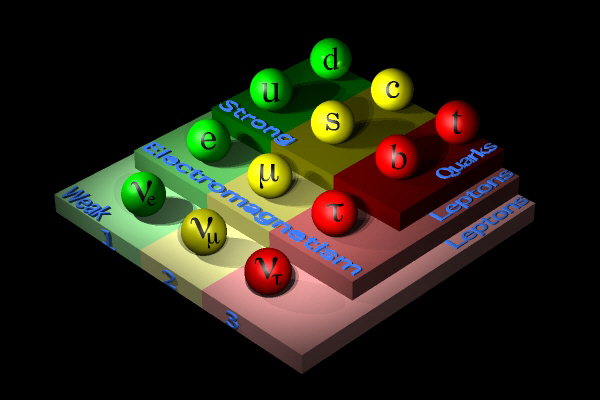 melectrão =  0.5 MeV


 


mtop =  173 GeV
x 346000
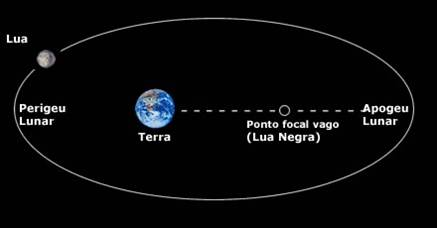 Distância Terra-Lua:
350600 km e os 407000 km
Como é que produzimos um bosão Z?
É uma partícula instável (~10-25s)
 Decai para quarks e leptões
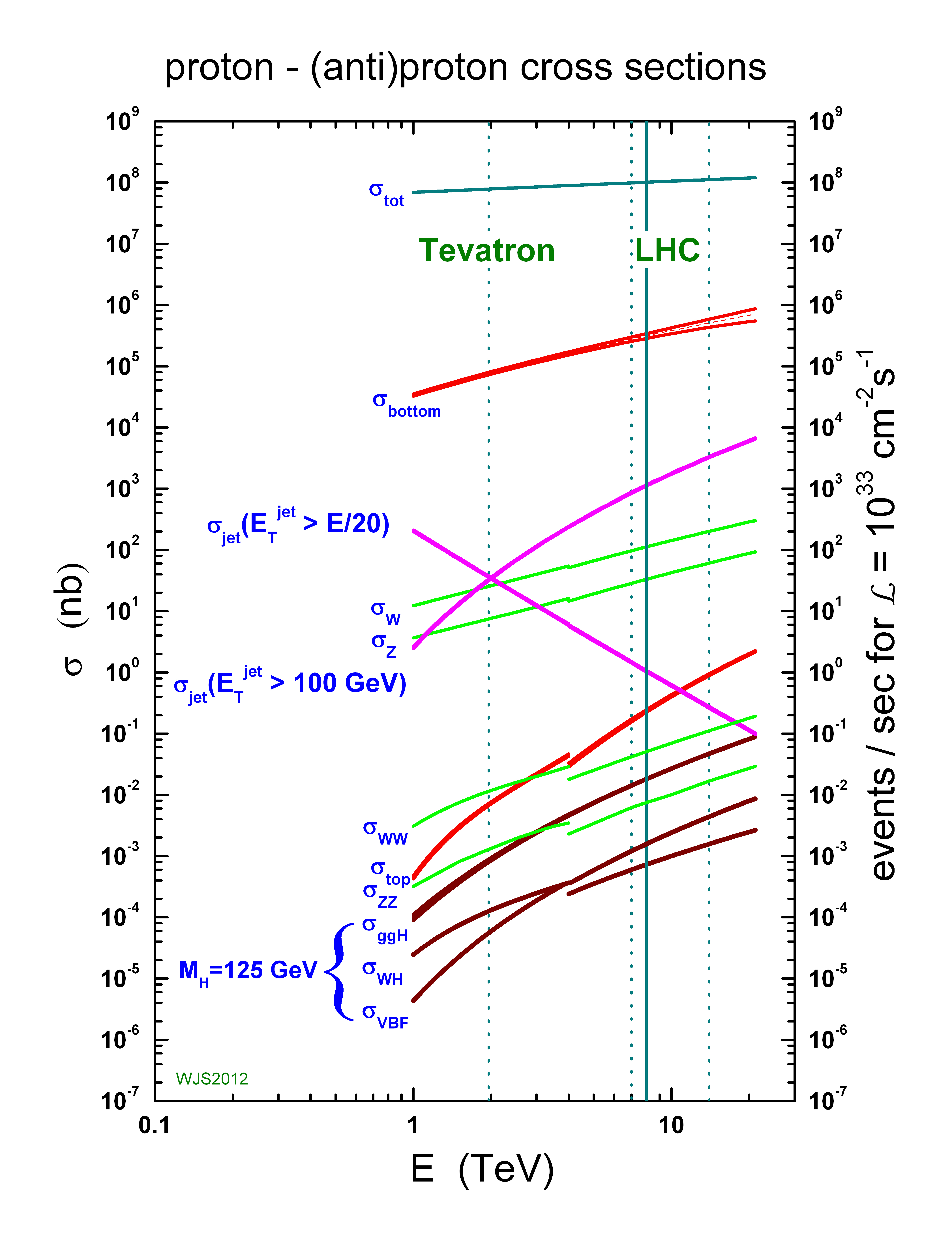 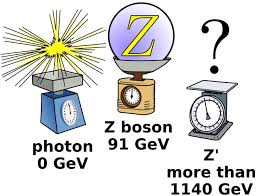 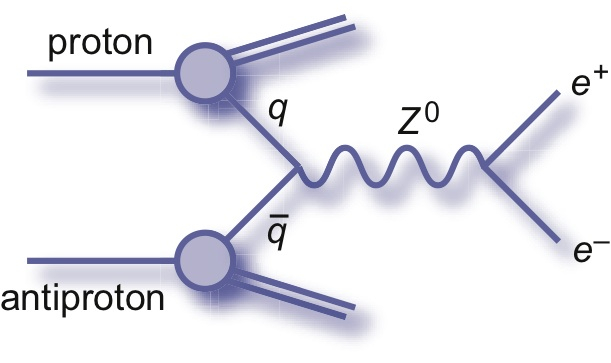 Como é que detectamos o bosão Z?
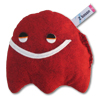 Antes
Etot = mZ c2
mZ = massa do Z
Depois
Etot = E1  + E2 
E1 = E2 = ½ mZ c2
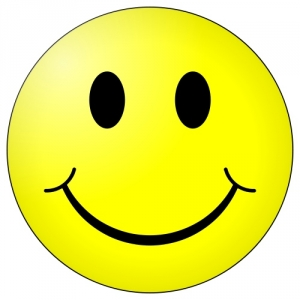 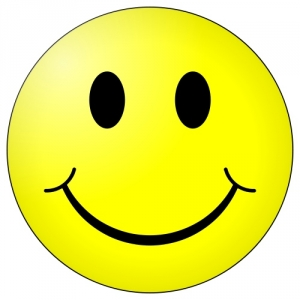 Na prática é mais complicado porque o bosão
está em movimento, mas o princípio é o mesmo
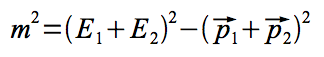 Massa invariante do estado final dá-nos a massa da partícula 
que decaiu
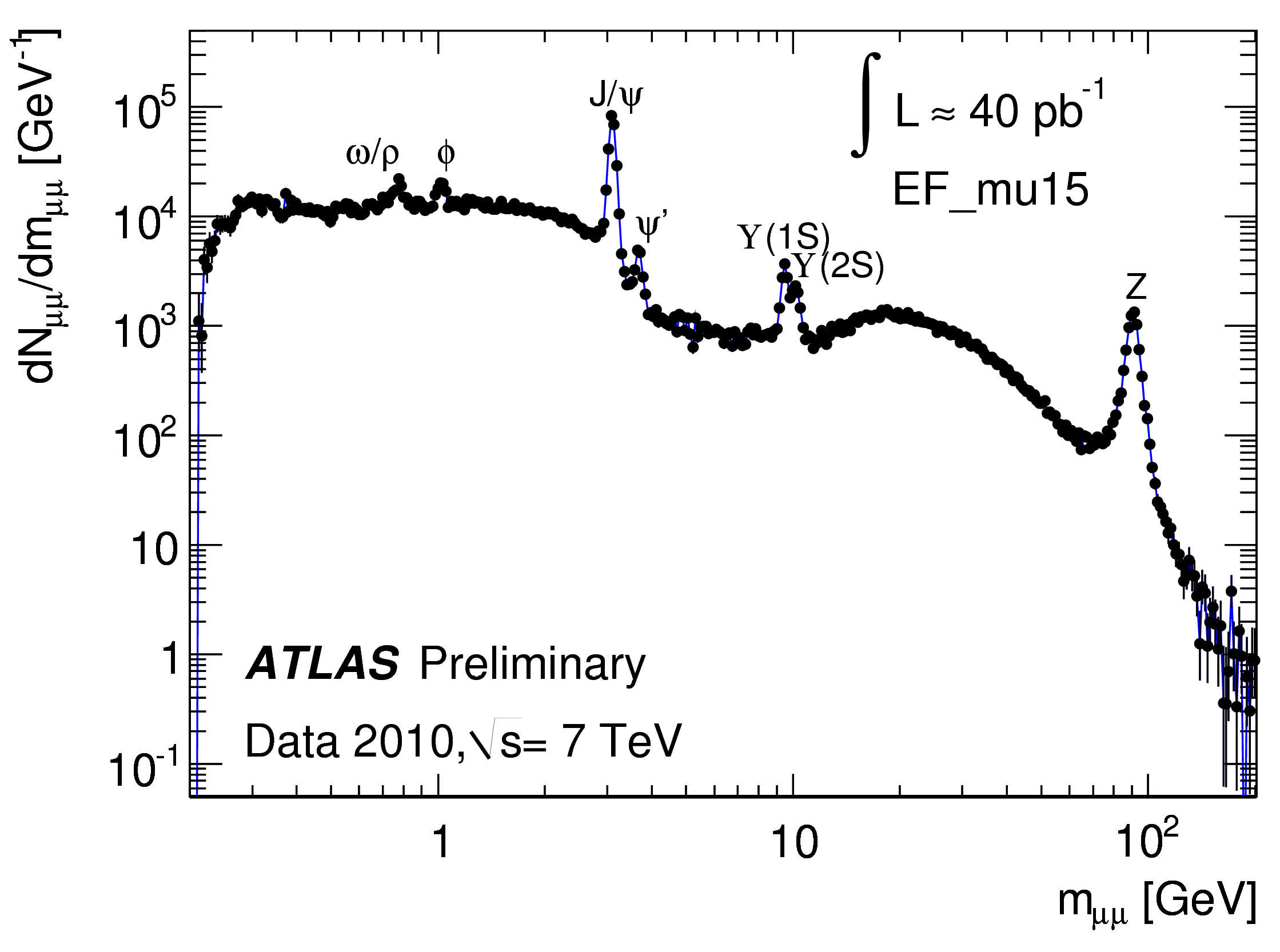 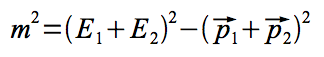 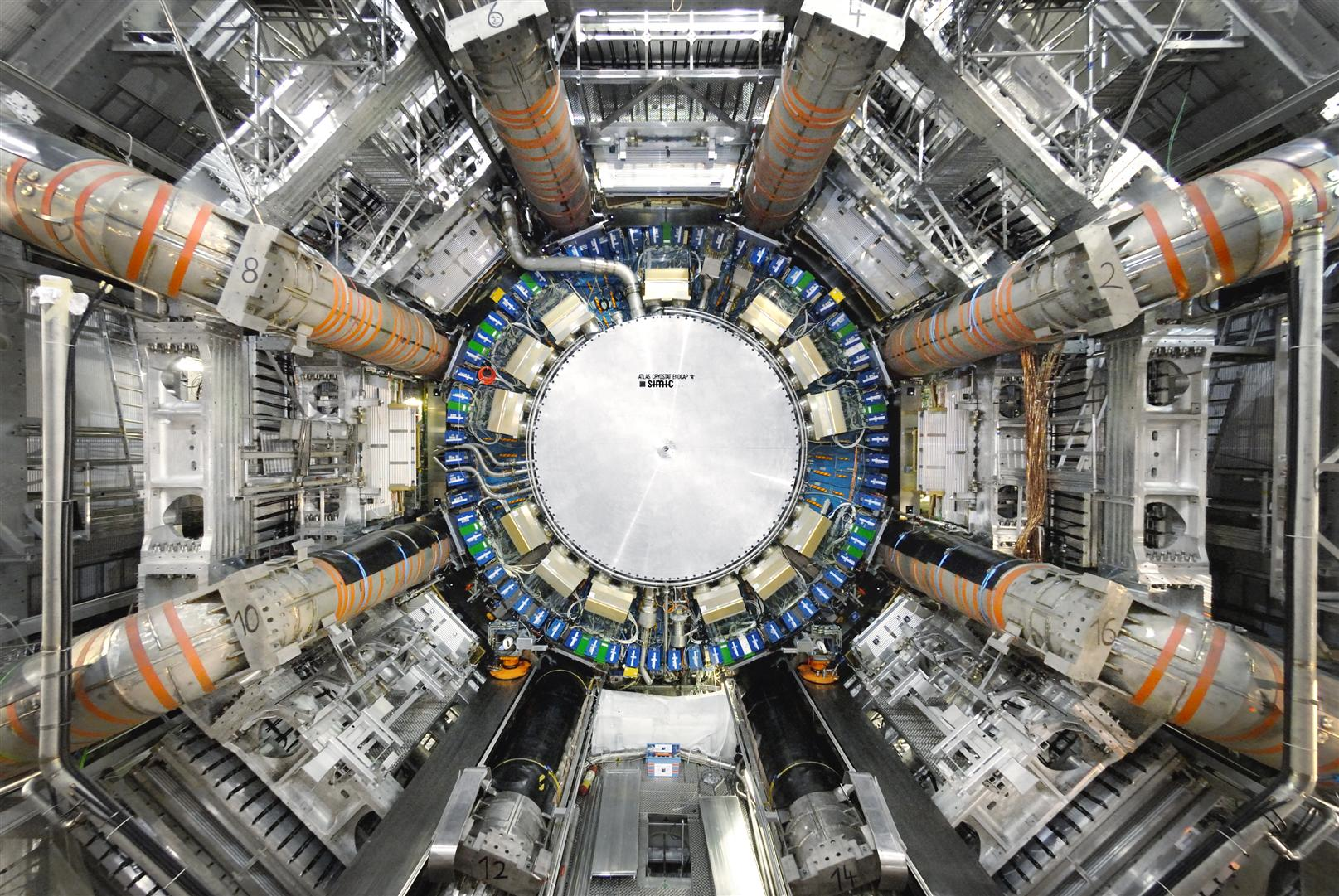 exercício que vos propomos hoje...
…procurar algumas destas partículas
J/Ψ, Υ, Z, Z', and H
Colisões protão-protão
Os protões dos feixes têm a energia de 4 TeV cada:
2 x 4 TeV = 8 TeV (energia útil)

 Os quarks e gluões constituintes do protão que colide têm apenas uma fracção desta energia. Novas partículas criadas na colisão têm sempre uma massa inferior a esta energia.
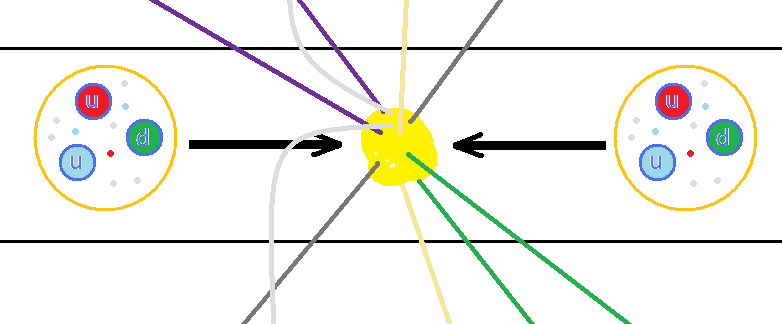 Jactos de partículas (o mais frequente!)
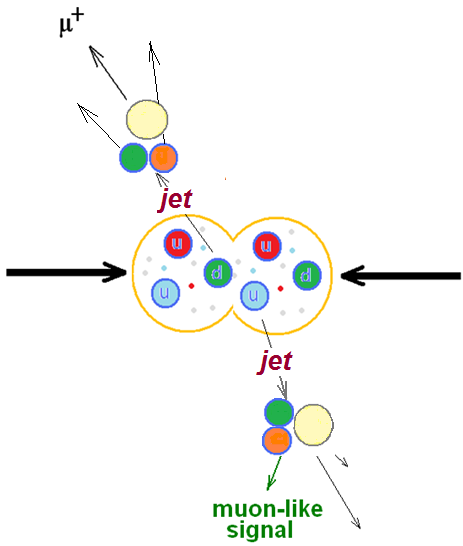 Frequentemente quarks são dispersados em colisões

Estes quarks dão origem a jactos de partículas. Electrões e muões de baixa energia podem ser produzidos nos jactos.

Não são o que estamos à procura!
Bosão Z: os decaimentos que procuramos
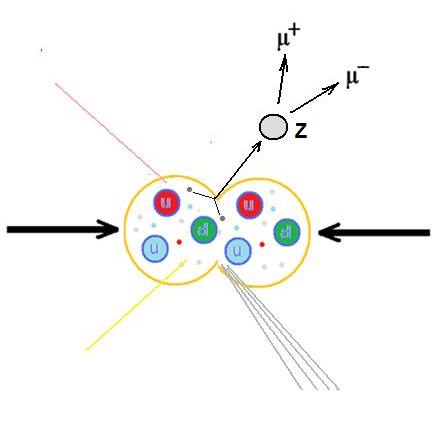 Estamos à procura do 
bosão Z, uma partícula electricamente neutra com
uma vida média muito 
pequena (10-25 s) que decai num par muão-antimuão ou num par electrão-positrão (*)
(*) O Z tem outros decaimentos como em quark-antiquark ou em neutrinos … mas não estamos interessados nesses.
NOTA: as partículas J/Ψ, Y e Z' têm decaimentos idênticos, a diferença está nas massas e também nos tempos de vida-média.
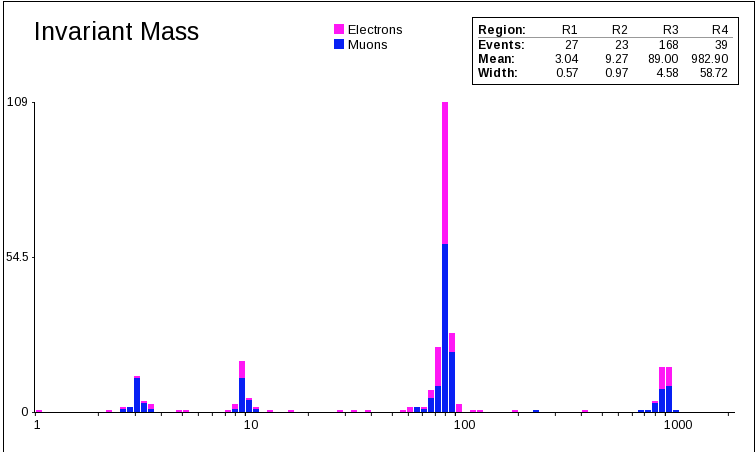 Z
J/Ψ
Υ
Z'